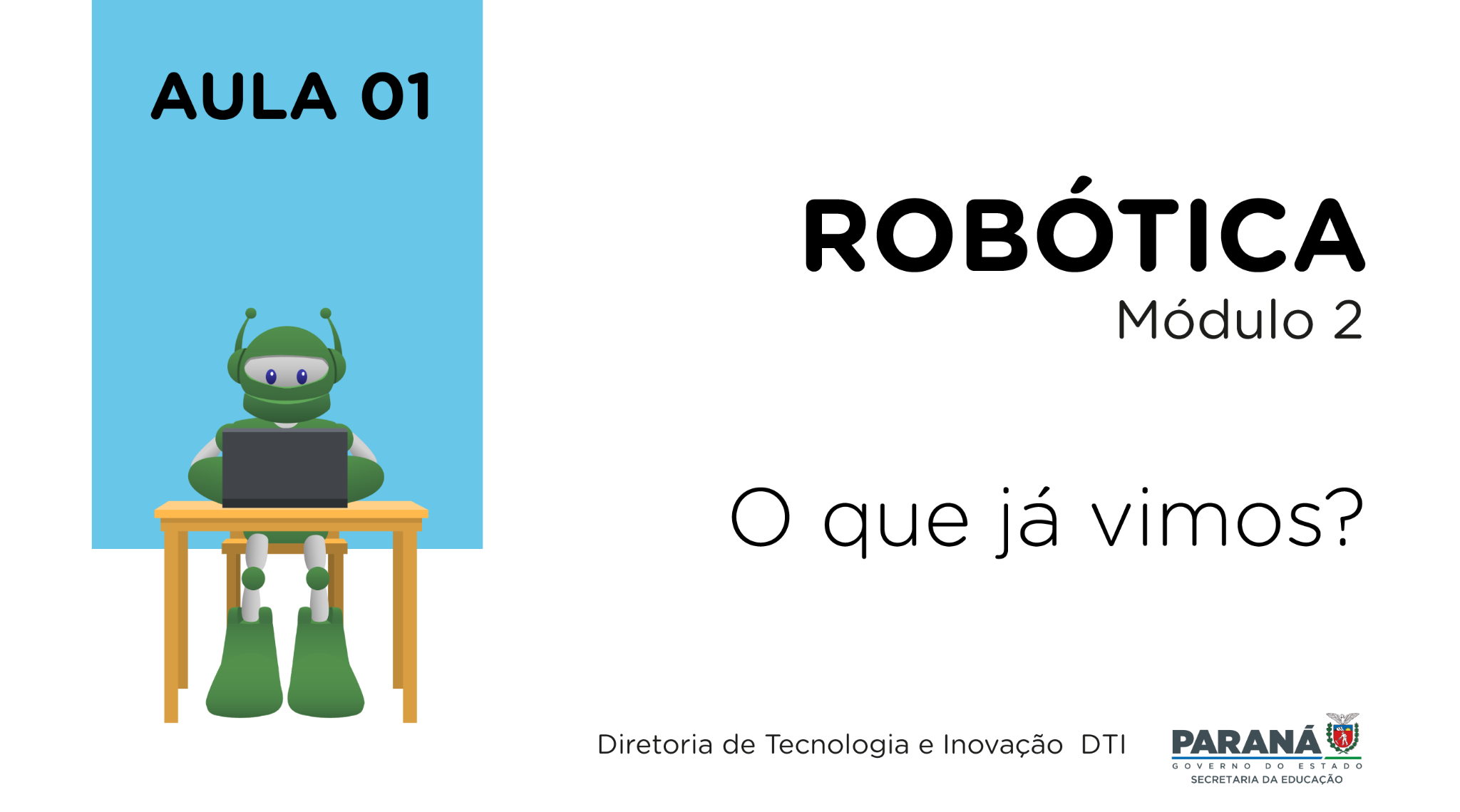 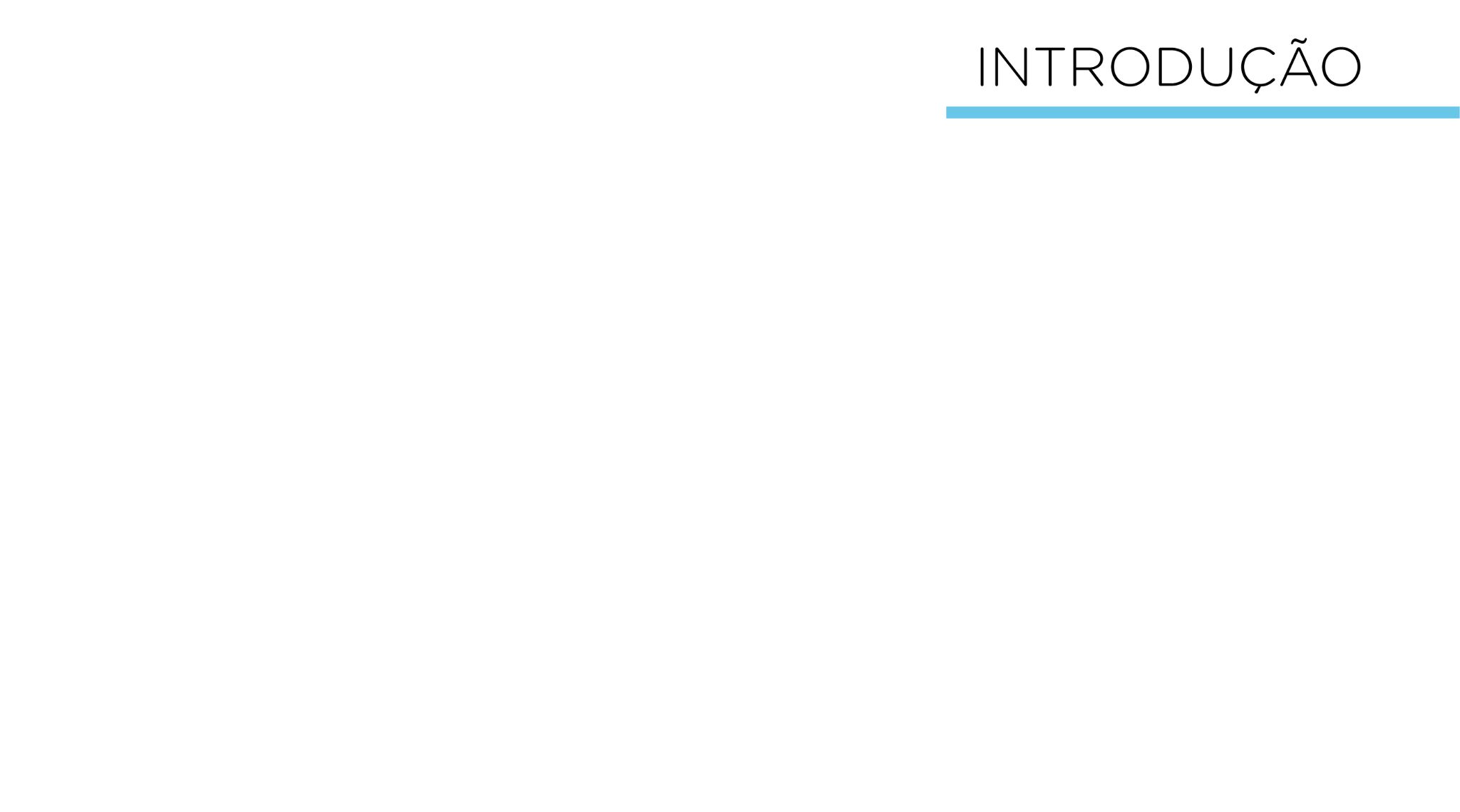 Nesta aula, recordaremos nossa jornada ao longo do Módulo 1 e você poderá trocar experiências e projeções em robótica com seus colegas.
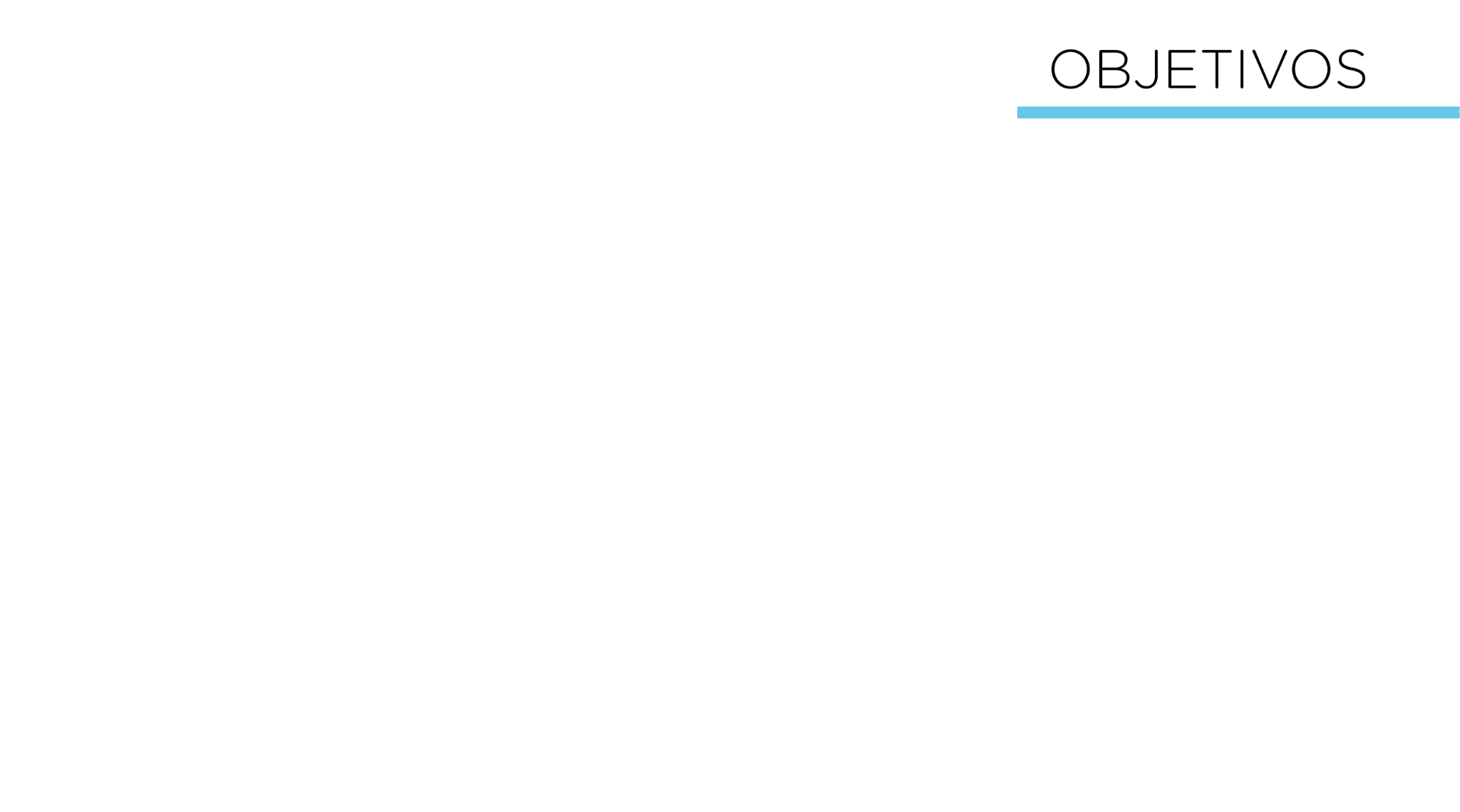 Rever os temas de robótica apreendidos no Módulo 1.
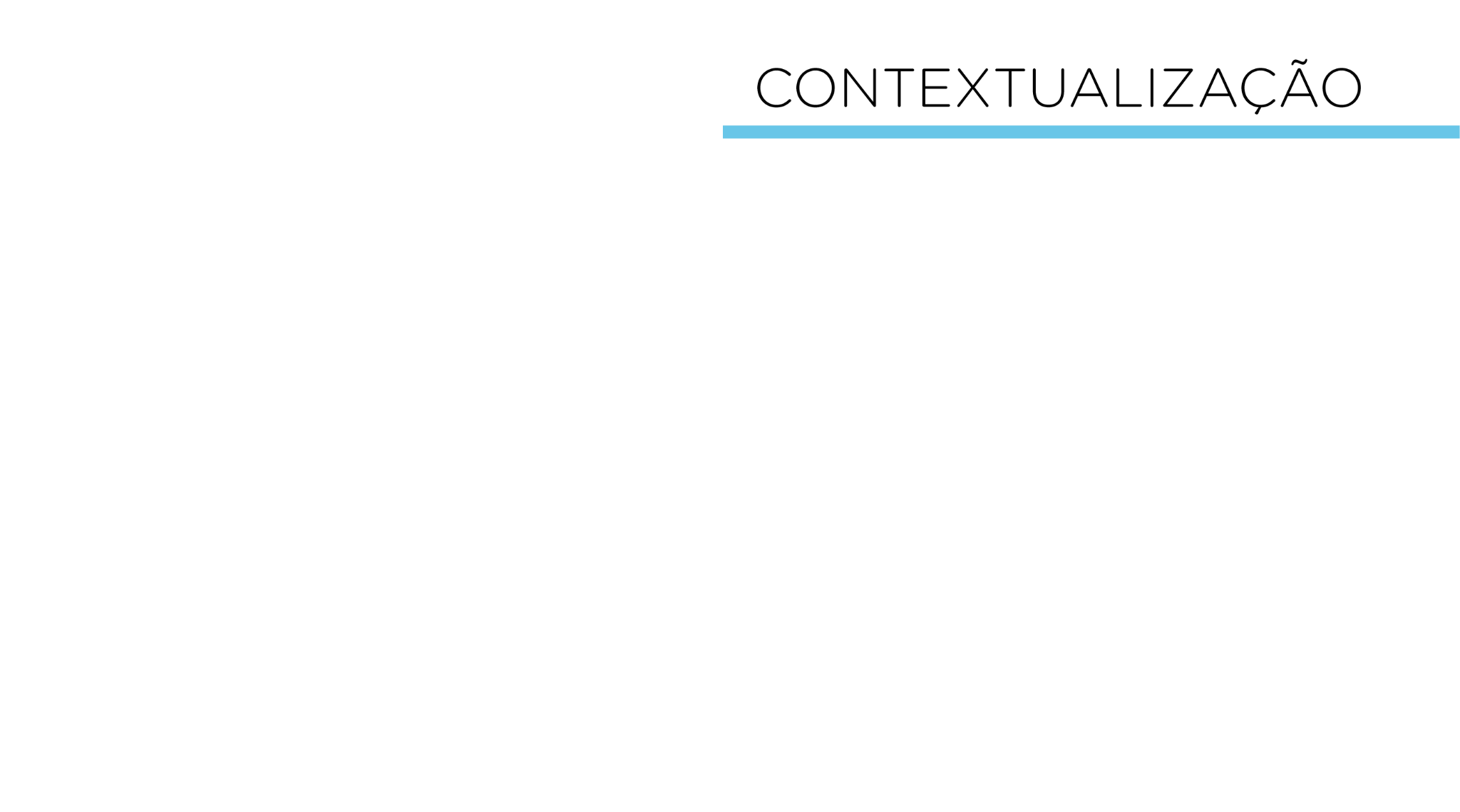 Ao longo do Módulo 1, aprendemos e desenvolvemos projetos com alguns dos componentes presentes no nosso kit de robótica. Adotamos um percurso que envolve, a cada aula, conceitos e programação – por blocos e código – de cada componente utilizado nos projetos de robótica.
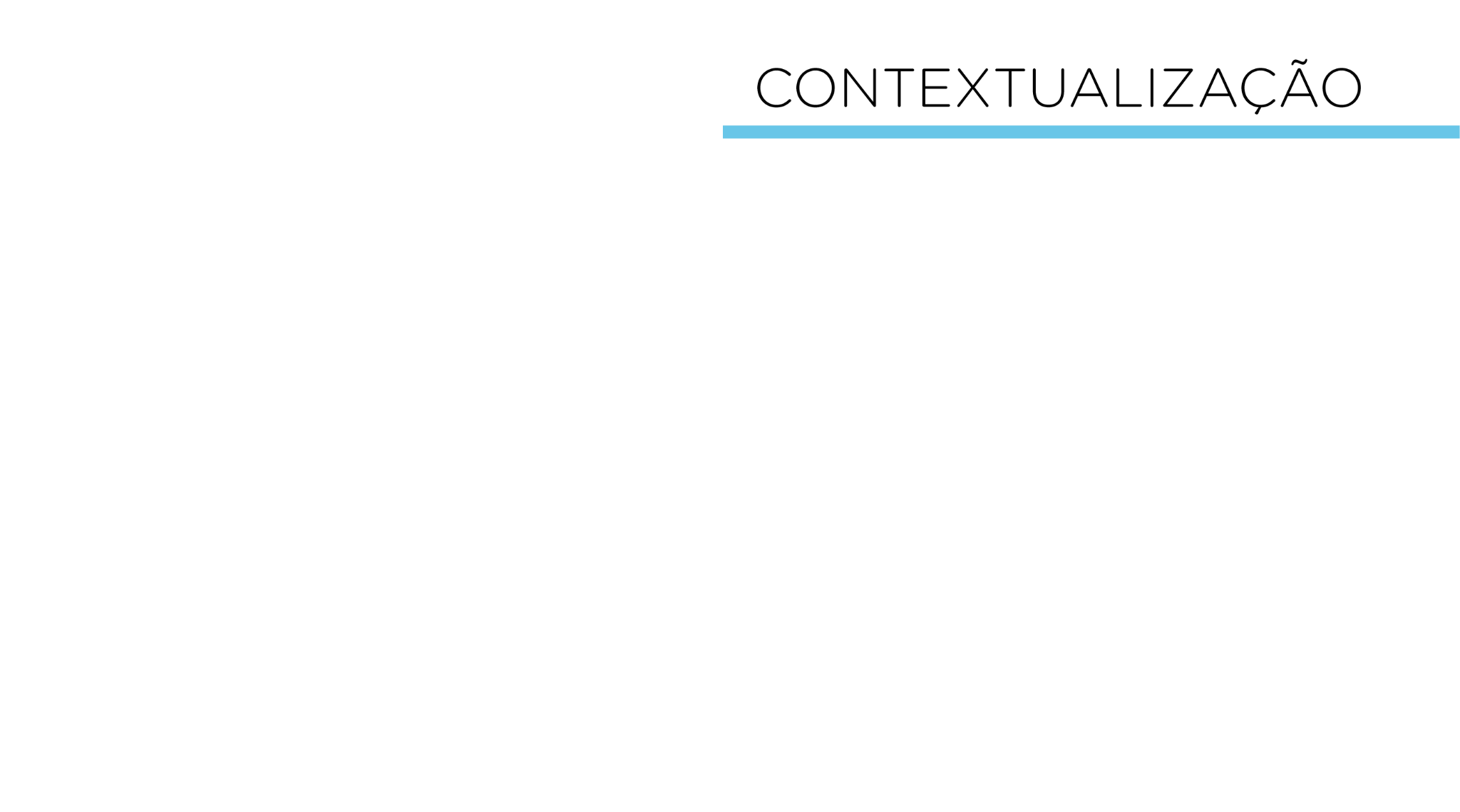 Neste Módulo 2, daremos sequência ao nosso percurso, experimentando outros componentes e aprimorando a utilização daqueles que estiveram presentes no módulo anterior com novos projetos e desafios. Além disso, ampliaremos nosso conhecimento sobre programação por código através da utilização de técnicas aplicadas ao Arduino IDE, como funções e bibliotecas, focando na linguagem de programação.
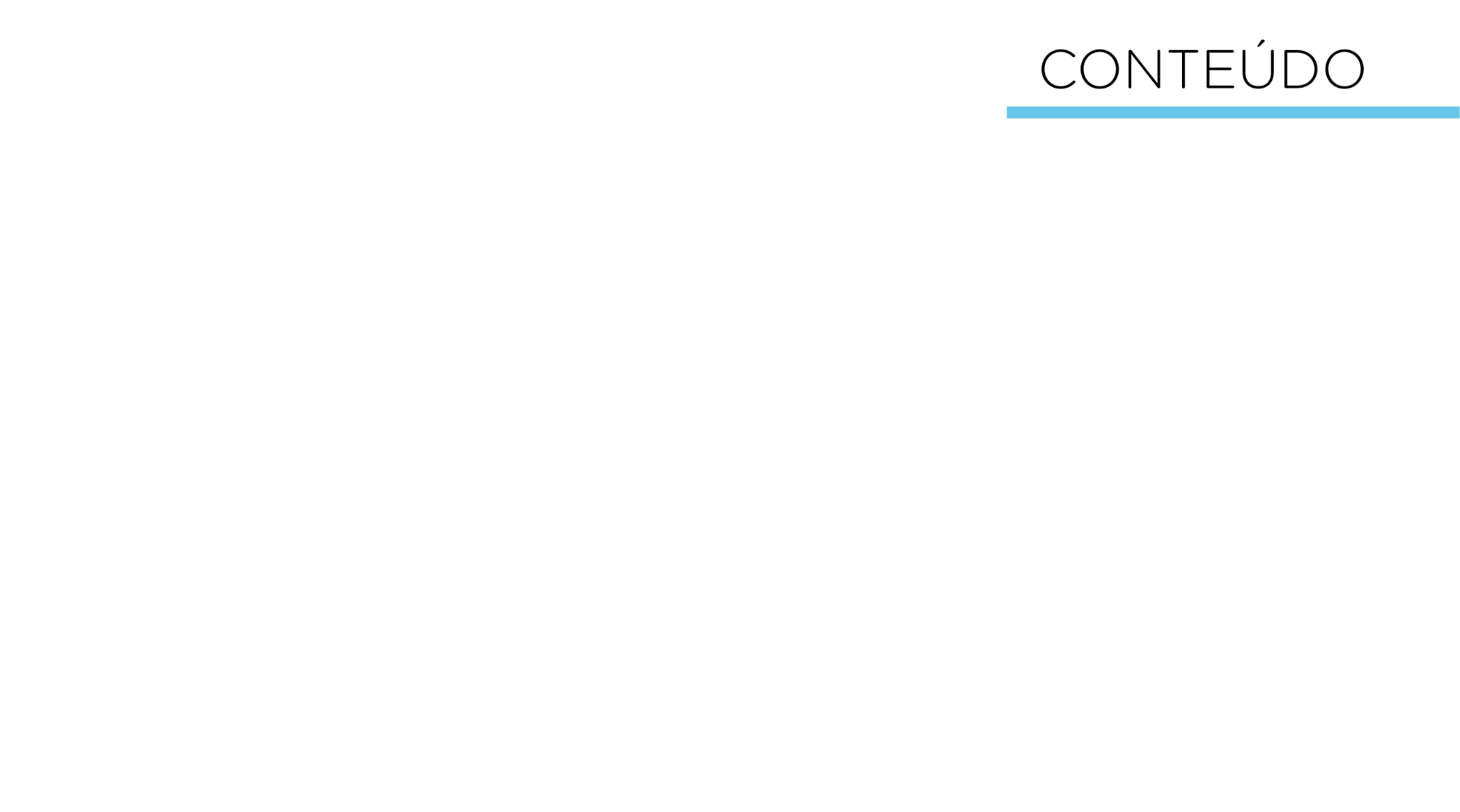 O início do nosso percurso ocorreu com a abordagem do porquê trabalhar com robótica, seu conceito e de que modo a robótica está presente em nosso dia a dia. Posteriormente foram trabalhados os conceitos de tensão, corrente e resistência, percebendo a importância destas grandezas físicas no estudo e desenvolvimento de projetos em robótica. Conhecemos os componentes que integram o Kit de robótica. Algumas aulas depois, ampliamos nossos estudos sobre circuitos elétricos.
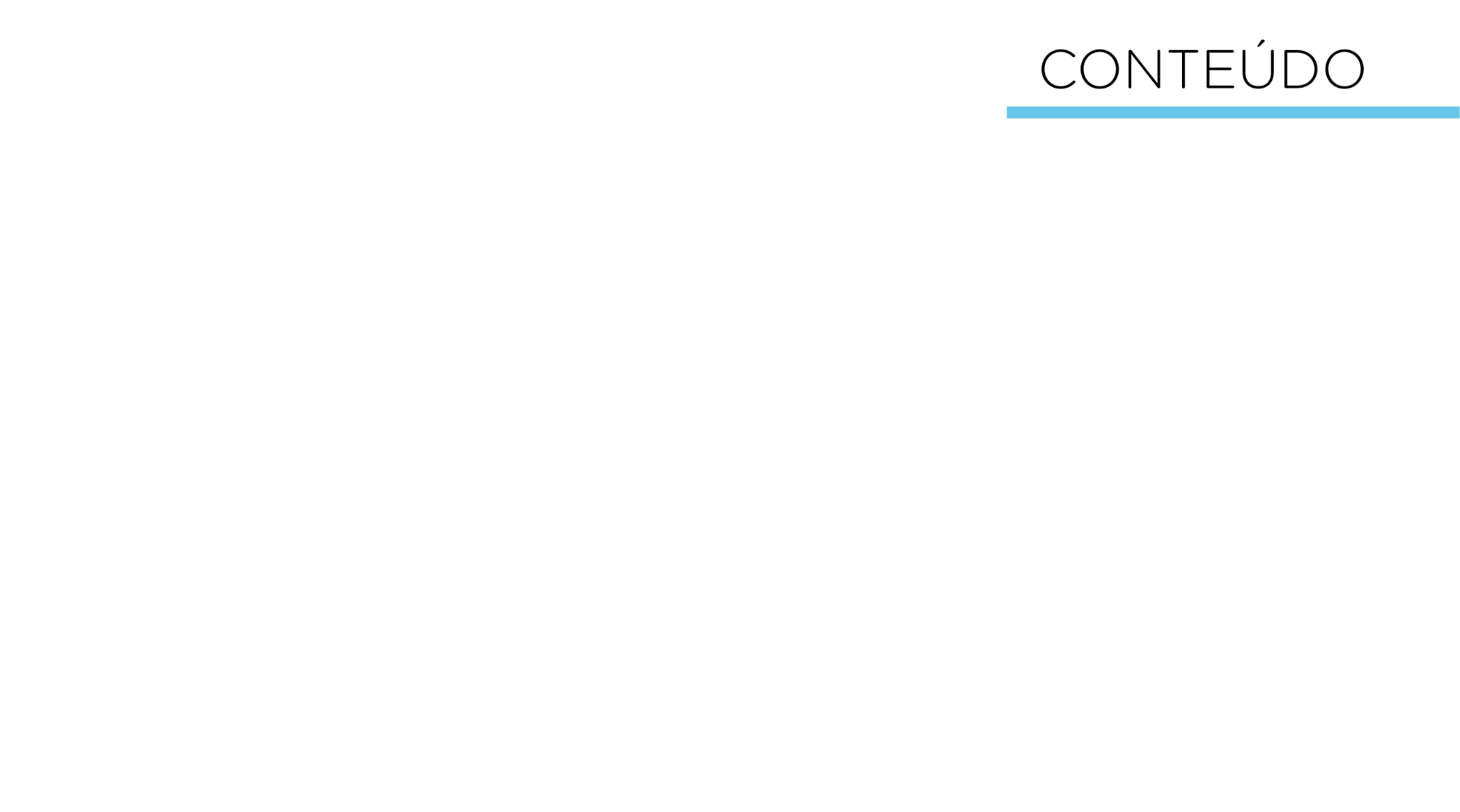 Conhecemos a placa de prototipagem eletrônica Arduino Uno R3 e alguns passos da programação por blocos e por códigos, baseada em C/C++, utilizando os softwares mBlock e Arduino IDE. 
Aprendemos sobre portas digitais e fizemos um LED piscar com a utilização das funções void setup(), void loop() e delay(). Já em outra aula, aprendemos sobre as portas PWM (Pulse Width Modulation), as quais possibilitam a simulação de sinais analógicos nas portas digitais do Arduino – pela função analogWrite().
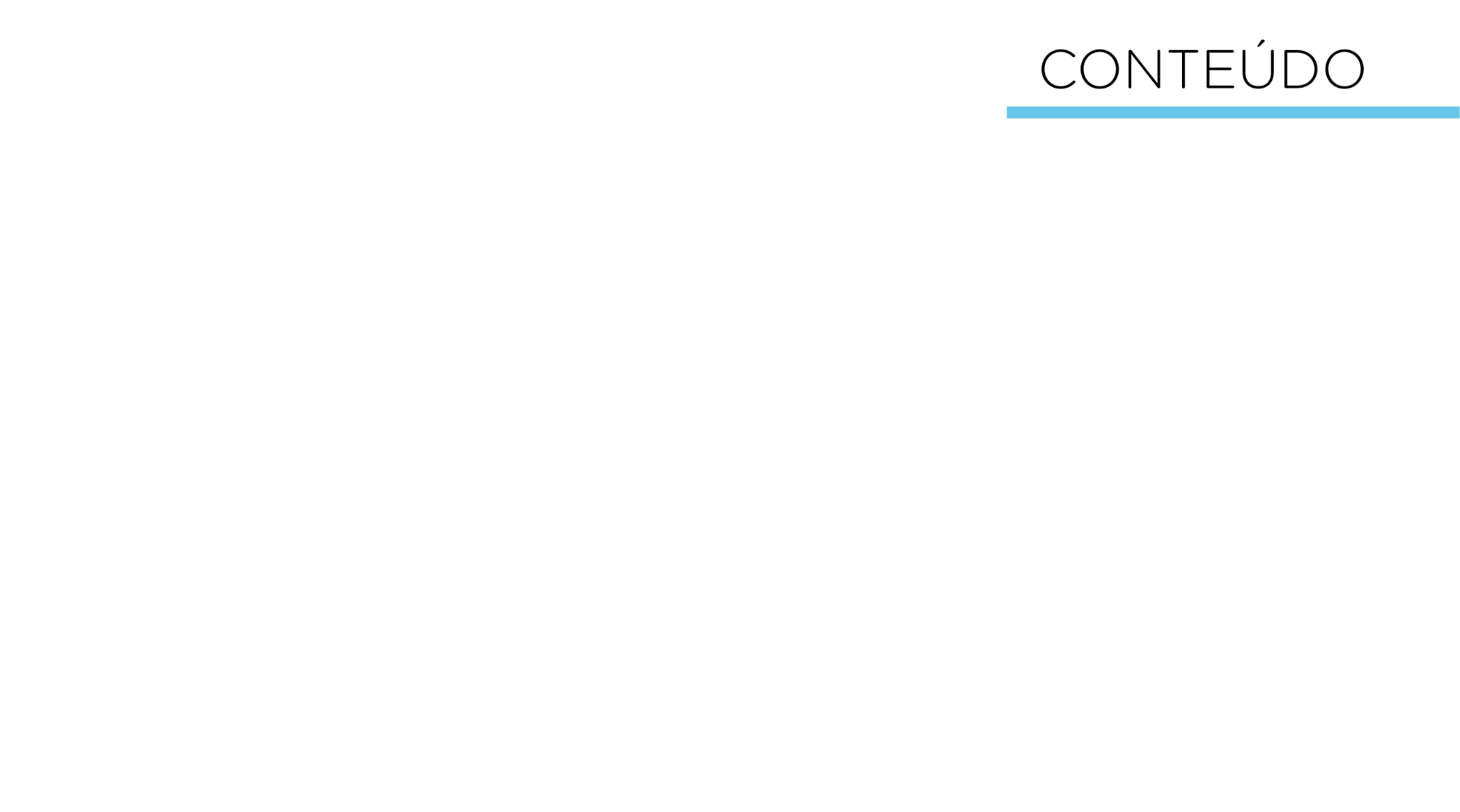 Aprendemos mais sobre LEDs alto brilho e LED RGB, que são diodos emissores de luz, e resistores, item essencial para limitar o fluxo da corrente elétrica em circuitos. Com estes, partimos para os projetos de semáforos. Depois, aprendemos sobre a chave táctil (push button), componente cuja função é ligar ou desligar dispositivos.
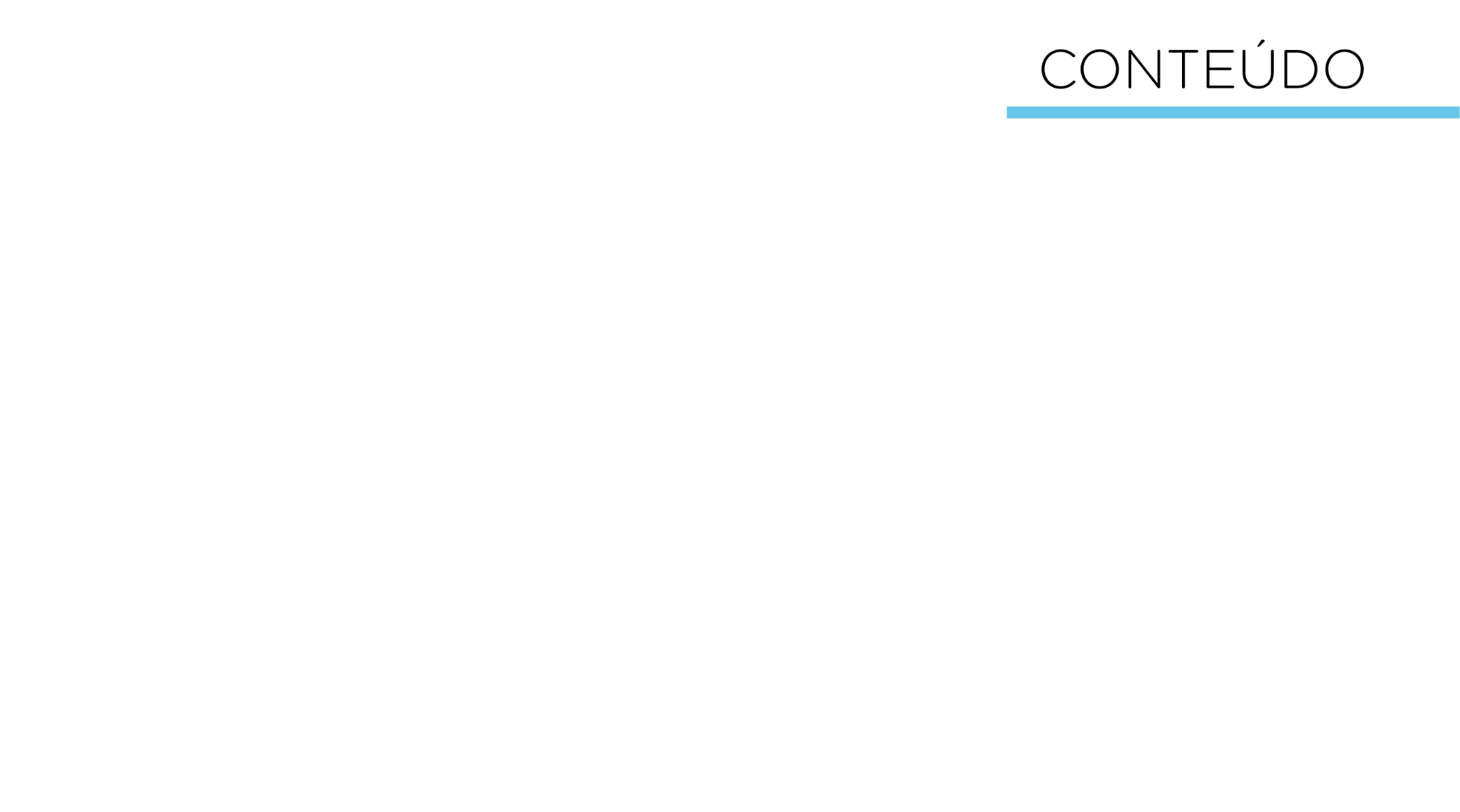 Nos projetos com LEDs, aplicamos, com a técnica de incremento através da função for() à função analogWrite(), os efeitos de transição fade-in e fade-out, responsáveis pelo aumento ou diminuição do brilho do LED. Também recriamos o efeito de um arco-íris ao associar a programação do LED RGB com um potenciômetro, controlando as cores.
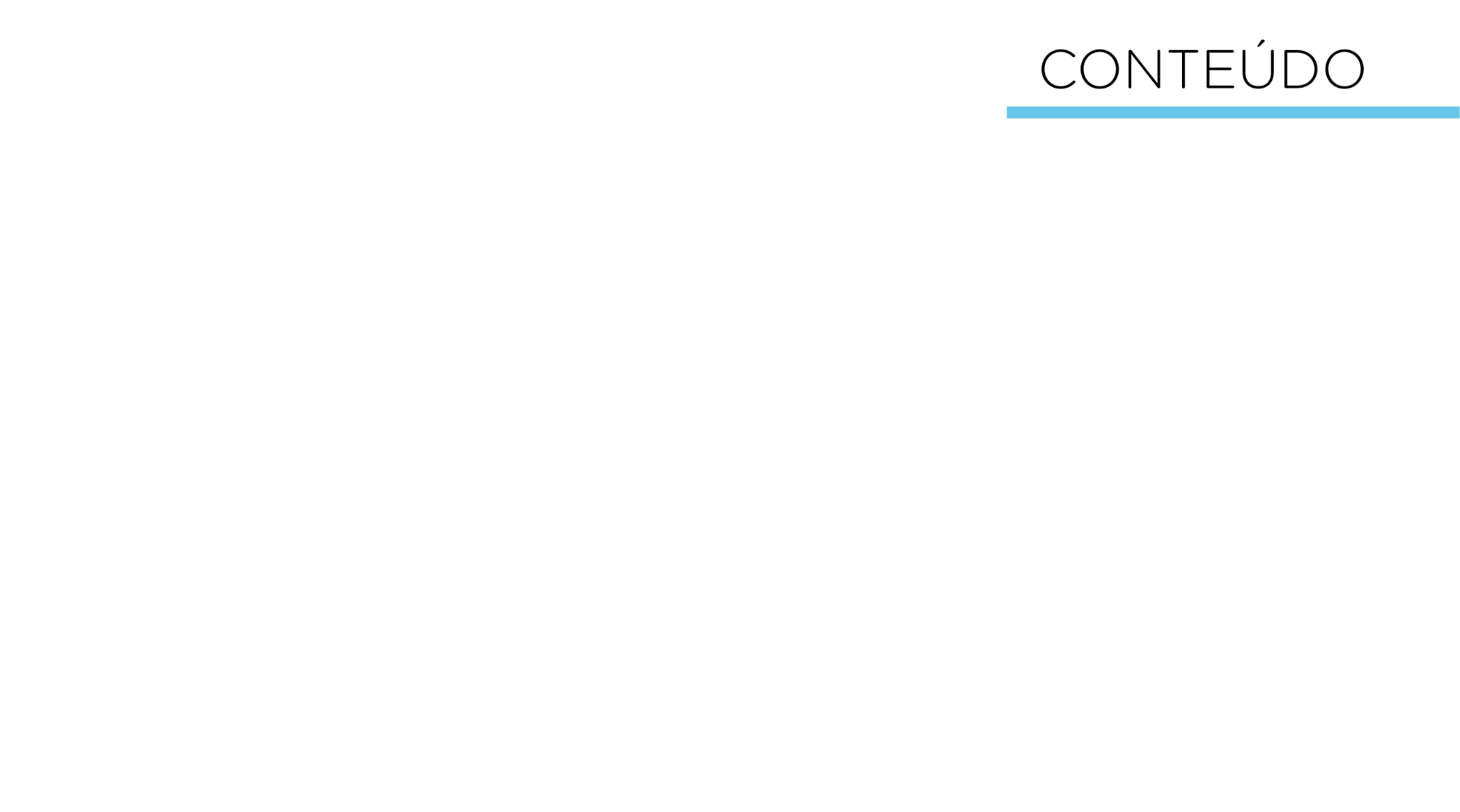 Conhecemos o buzzer passivo, com aplicações que vão desde alarmes e sonorizações de acessibilidade, por conta das possibilidades de aviso sonoro, a composições musicais. Quando programado, você determina, pela função tone(), a frequência em Hz relativa à nota musical desejada.
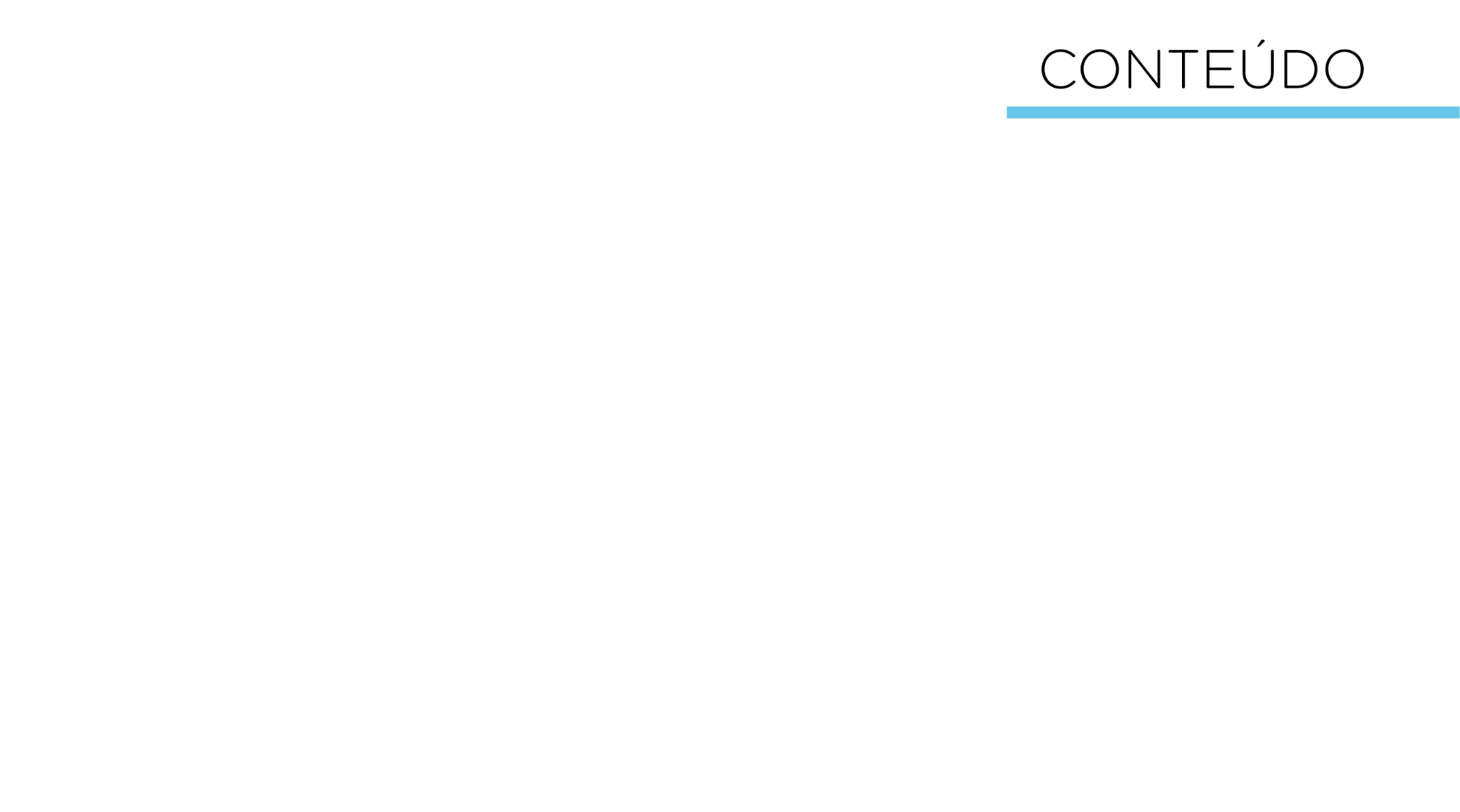 Conhecemos o display 7 segmentos, composto por 7 LEDs (um para cada segmento), que é utilizado para comunicação visual através da formação de números decimais, símbolos ou caracteres. Também  trabalhamos com a barra gráfica de LEDs 10 segmentos. Outro display que conhecemos foi o LCD 16x2, o qual, pela programação empregada, possibilita a representação de palavras com efeito de rolagem.
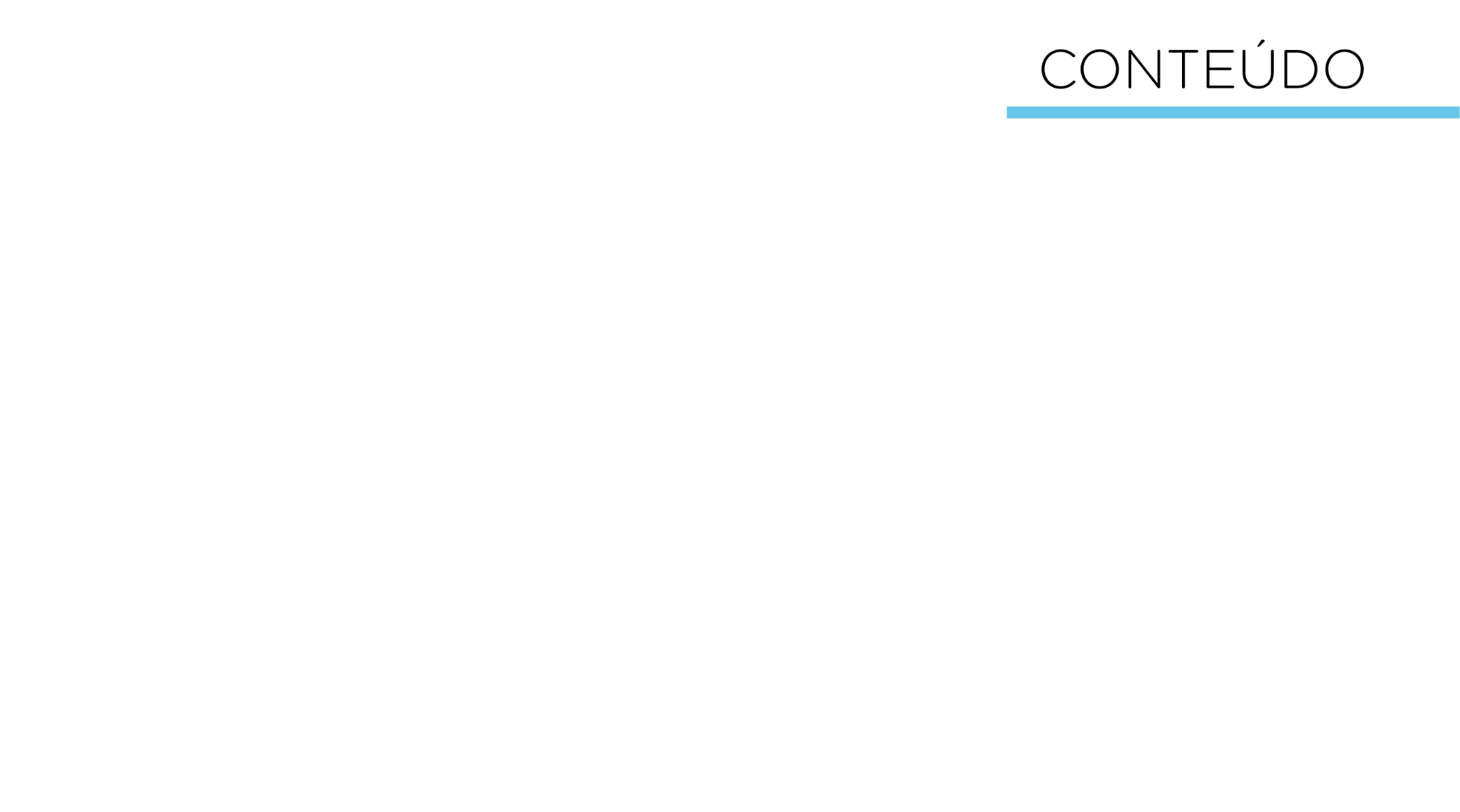 Conhecemos diversos sensores:  sensor de luminosidade LDR, sensor de temperatura LM35; sensor de obstáculo infravermelho, sensor de distância ultrassônico HC-SR04. Os dados lidos pelos sensores no monitor serial do Arduino IDE pela função Serial.print() podem ser impressos, assim, é possível acompanhar os valores detectados.
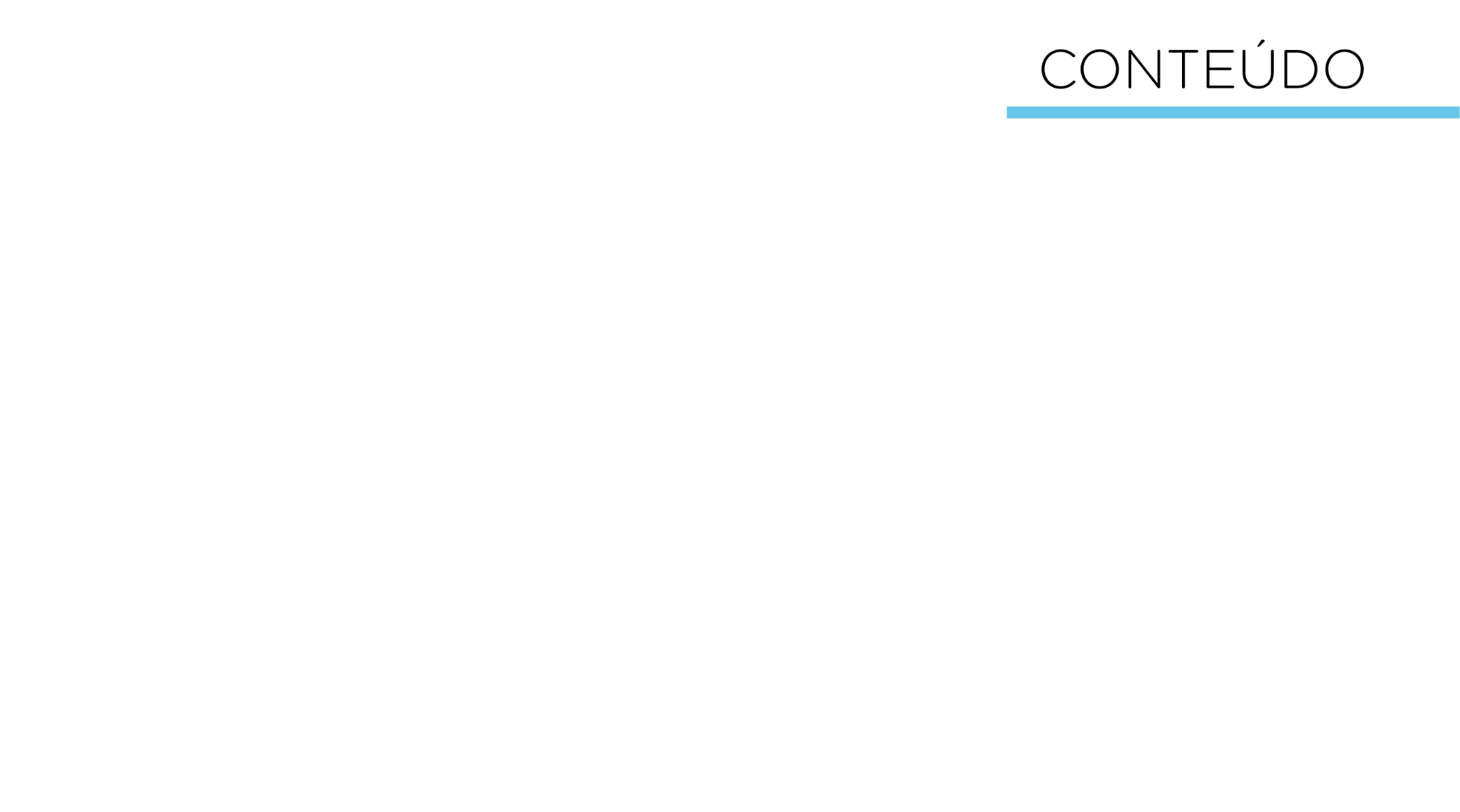 Desenvolvemos também um sensor de estacionamento, com a utilização de sensor ultrassônico e buzzer, e uma trena digital, a qual agregou ao sensor ultrassônico o display LCD 16x2 para exibição dos dados lidos (distância).
Outro projeto foi o robô sumô, montado sobre um chassi 2WD, com rodas. A este chassi, inserimos os motores DC, com alimentação de corrente contínua e funcionamento por força eletromagnética, o qual gera torque e giro do motor, controlados pela placa Motor Shield L293D.
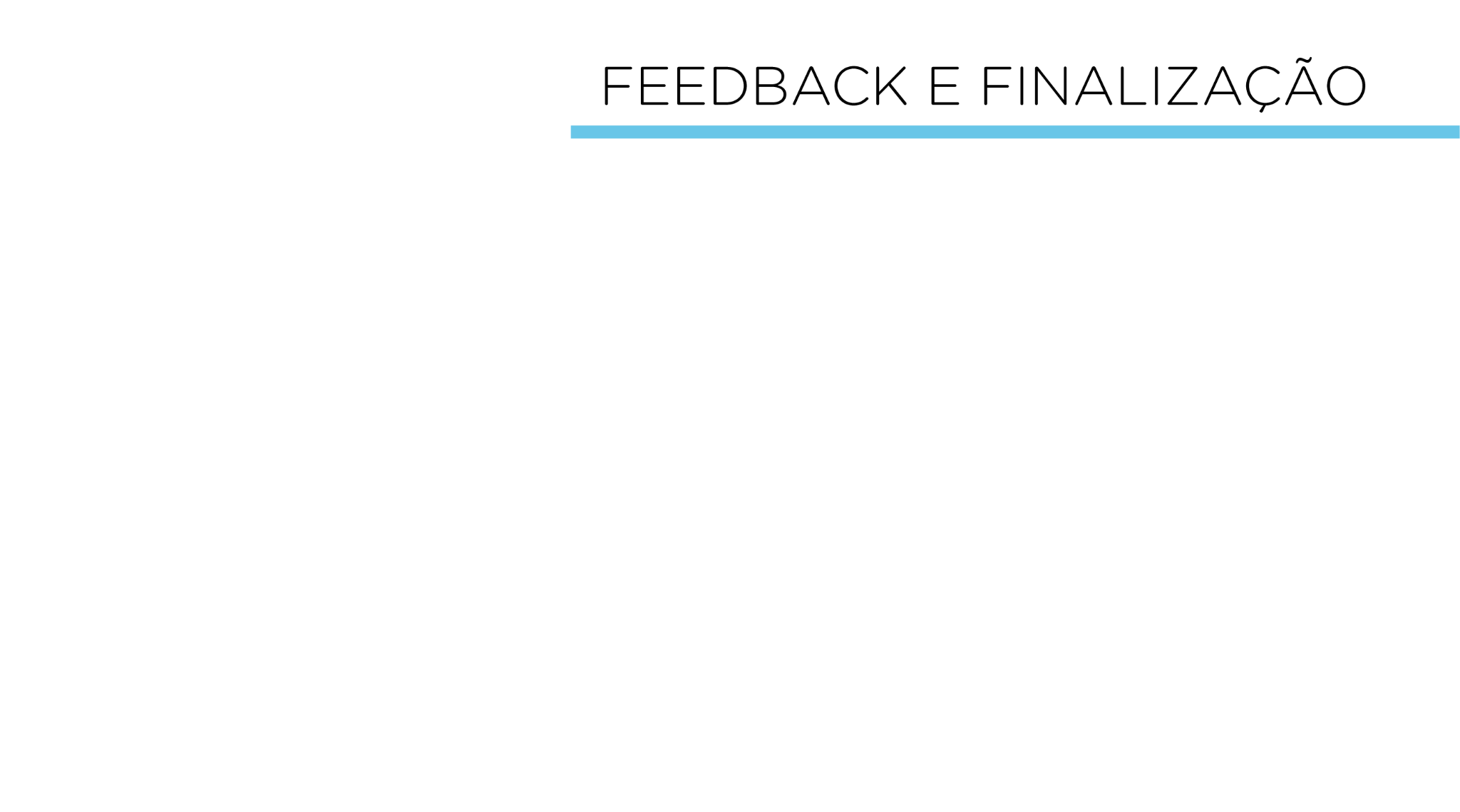 a. Como foi relembrar os conteúdos apreendidos e os projetos desenvolvidos no Módulo 1?
b. Quais suas projeções para este Módulo 2? 
c. Insira, em seu caderno, um quadro para relacionar suas ideias, inspirações, questionamentos e expectativas para este Módulo 2 de robótica. Após, compartilhe seus registros com os colegas e veja o que eles também têm a compartilhar!
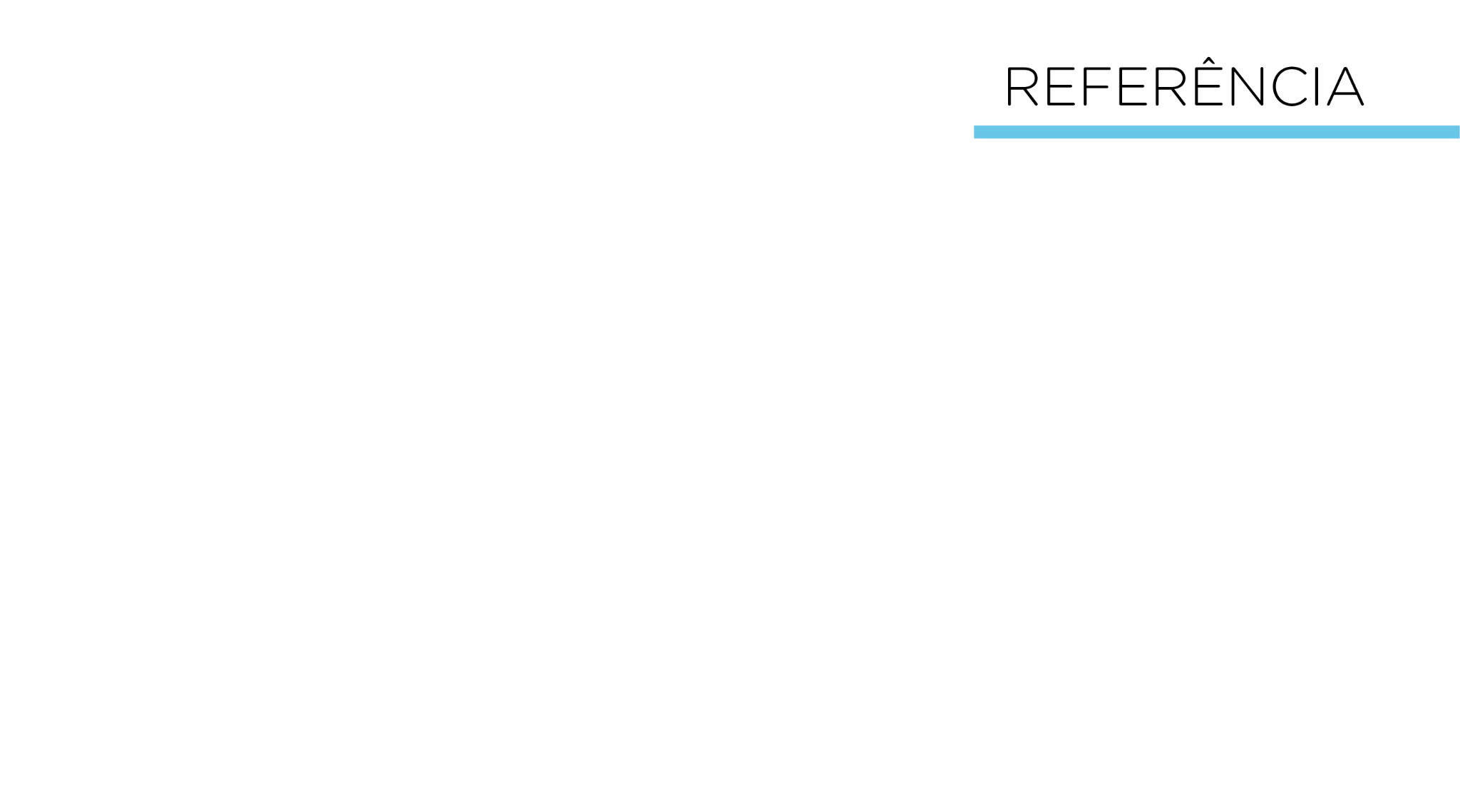 PARANÁ.Secretaria Estadual de Educação do Estado do Paraná (SEED/PR). Diretoria de Tecnologias de Informação (DTI). Coordenação de Tecnologias Educacionais. (CTE). Robótica Educacional- Módulo 2. Aula 1 - O que já vimos? Disponível em: https://aluno.escoladigital.pr.gov.br/robotica/aulas/educacional  Acesso em:  02 mai. 2023.
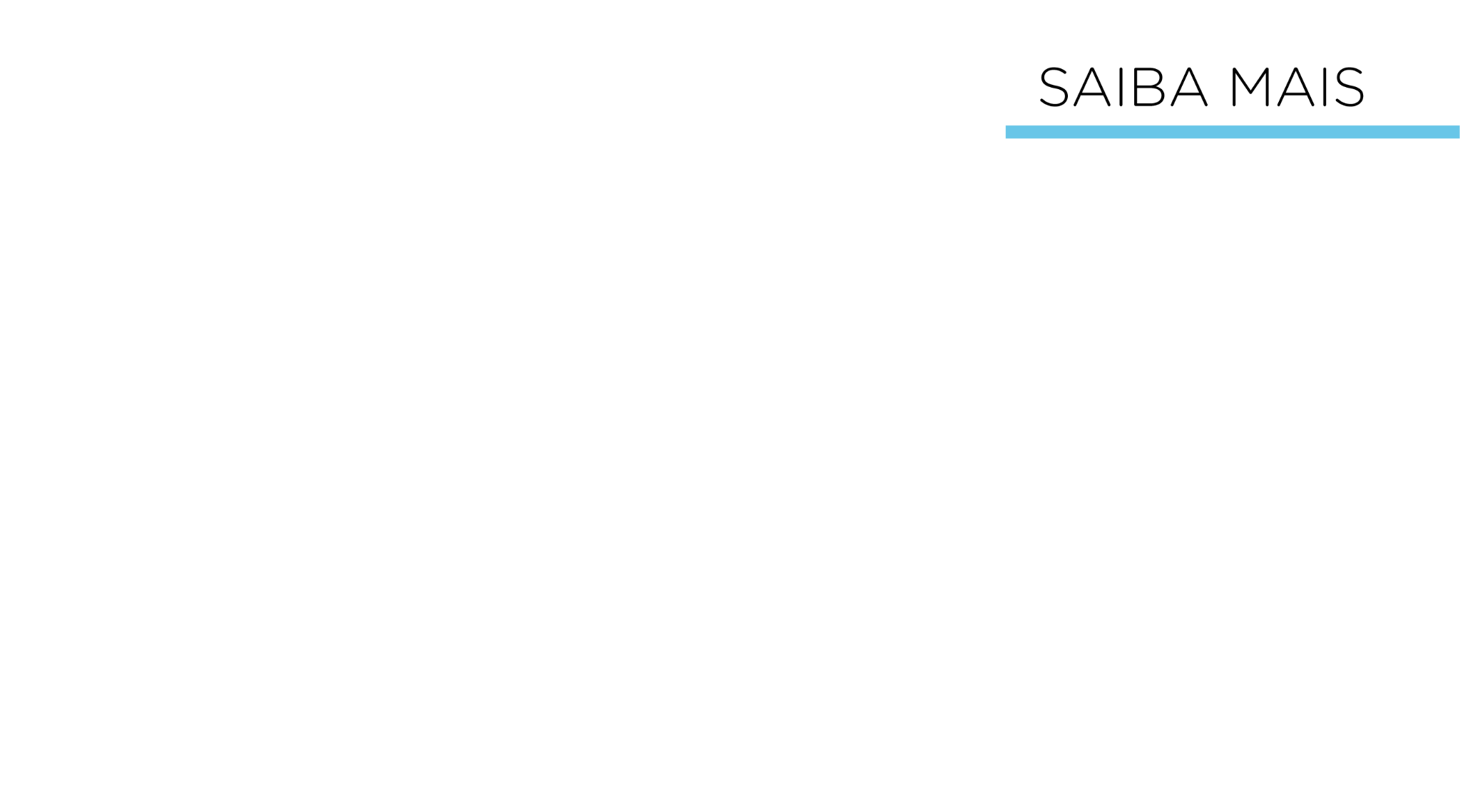 Diante de qualquer necessidade que você tenha de retornar a alguma aula do Módulo 1 para verificar mais detalhes sobre determinado componente ou projeto, ou mesmo rever a programação, acesse através do link.
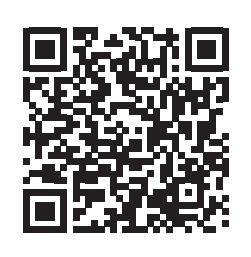 http://www.escoladigital.aluno.pr.gov.br/robotica/aulas
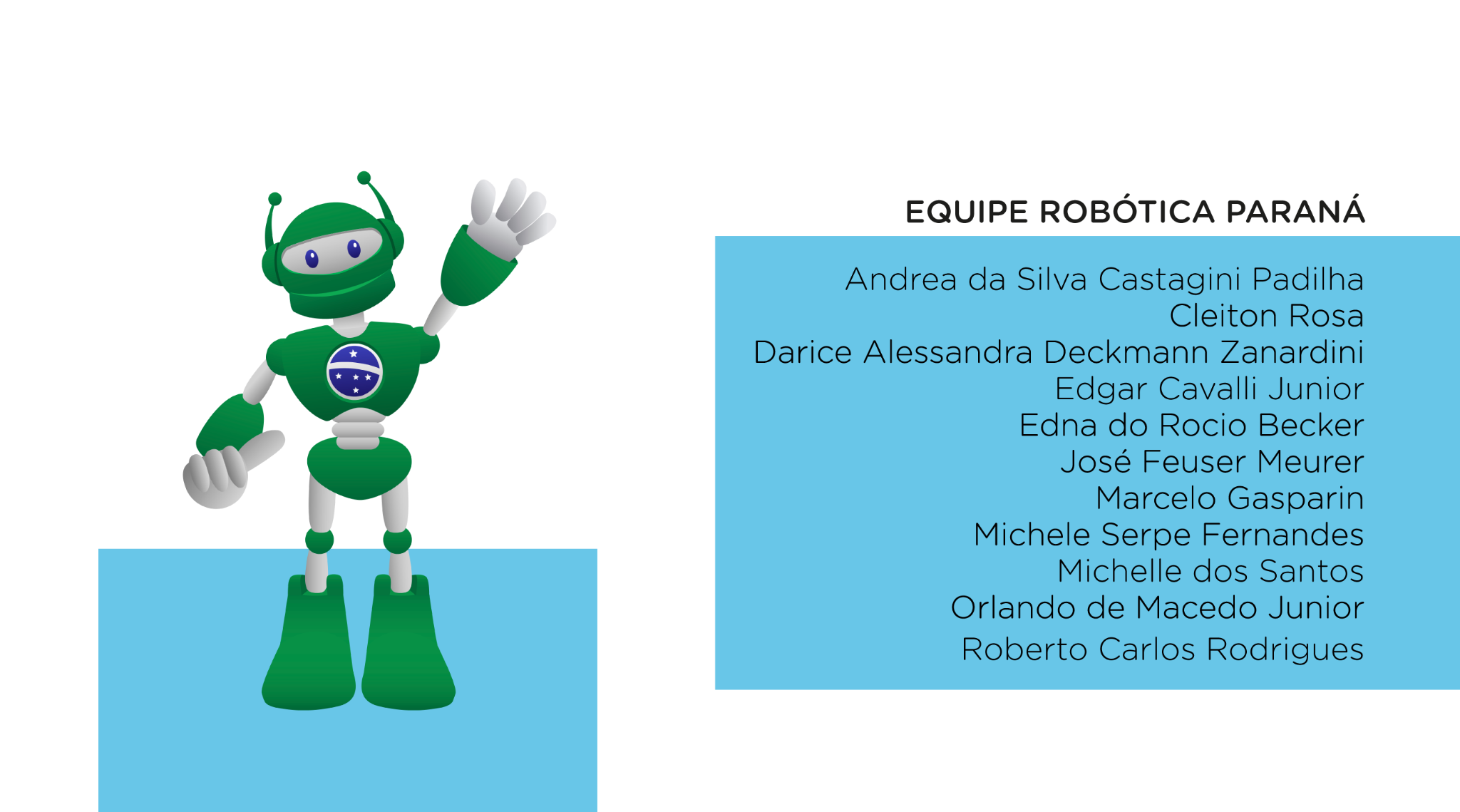